Rešeršní dotaz
Vyhledávání informací
Všichni známe
Úkol najít ty nejvhodnější za nejméně času .

Co hledáme víme = odborné texty – texty legitimizované odbornou věřejností/akademickou obcí
Bibliografie
Soupisy literatury = databanky titulů, které lze použít
Bibliografie v publikacích, kurzech
Bibliografie knižní = tištěné soupisy titulů
Lístkové katalogy v knihovnách
Bibliografie – Elektronické zdroje

Google Scholar https://scholar.google.cz/
Elektronické zdroje https://knihovna.jinonice.cuni.cz/zdroje/e-zdroje
UKAŽ http://eds.a.ebscohost.com/eds/search/basic?vid=0&sid=f4a888bb-aca7-4c0d-8328-50b36b341b8e%40sessionmgr4008
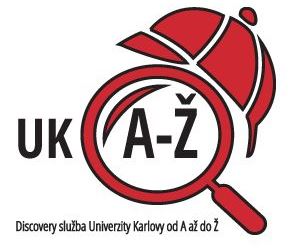 Rešerše = náš cíl
Rešerše = soupis, soubor – v závislosti na požadavku
bibliografických záznamů,
faktografických informací, 
plných textů dokumentů
Sami x lze si ji objednat ( knihovnické služby)
Rešeršní dotaz
Co chceme hledat = jaká témata chceme dávat do vztahu
Pojmy relevantní v oboru a tématu
Zadávam takové pojmy, které mají vystihnout podstatu mnou sledovaného tématu
První a nejsnazší orientace = klíčová slova u textu
Řízené termíny – slova přidělovaná knihovníky
Podstatná jména
Fakt je, že obecná slova vyhledávač zvládá
Např.  otázka: Jak se uvažuje o dětství lidí v sociální exkluzi (marginalizovaném postavení)? X Co se píše o těch smradech? (odkaz na film Smradi)
Otázka sama generuje slova k hledání
Série otázek
Uvažování s čím vším můj zájem může souviset
Témata
Obor
typ textu (povaha svazku + teoretická, přehledová, empirická; blogy, média = výzkumný požadavek) = Jak se o problému píše v graduačních pracích)
Lokalita
Skupina
Typ vztahu
Typ instituce
Období
Operátory
Nástroje zpřesňující vztah témat/klíčových slov v rešeršnám požadavku = rešeršní dotaz
 Booleovské operátory
and; or; not
Proximitní operátory
Near (Nn) = blízkost klíčových slov v textu
Within (W) = blízkost klíčových slov v textu na pořadí záleží
Adjancent (ADJ, A)=  slova sousedí bez ohledu na pořadí
Followed by = slova v daném pořadí
Sentence (S) = objevování se ve stejné, jedné větě
Paragraph = ve stejném odstavci
Neuspokojivý výsledek
Disparátní texty
Příliš mnoho textů
Příliš málo textů

Třeba specifikovat
Zúžit
Rozšířit

Literatura mne směruje – hledám a vybírám si cestu
Data – ta si řeknou o literaturu
Rešerše textů
Zvažuji zda se mi text hodí
Rozpoznám podle:
Titulu
Klíčových slov
Anotace
Úvodu a závěru
Vhodné je si udělat poznámku k výpisku (proč si myslím, že bude text užitečný, popřípadě třídit podle: teorie, kontext, metodologie, pramen
Rešerše jako kumulativní proces
Kumulativní proces získávání odbornosti
Napaky:  „Vše se se může hodit.“ = sběratelství vědění.